The BHS Learning Journey – Y7 History – Civilisations and Change
Year 8 this way!
Practice questions completed and assessed
Revision techniques shared
 and modelled
Model answers unpicked and critiqued
End of Year Assessment
Assessment:

End of Year Exams
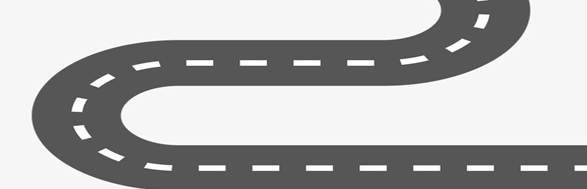 End of Year 7 Preparation
Why was the church important to people in the Middle Ages?
Why did Thomas Becket and Henry II fall out?
What were the causes of Thomas Beckets murder?
What are the War of the Roses and why were they important?
What was England like under the rule of King John?
What is the Magna Carta and why is it so significant?
Who was Matilda and why was she important?
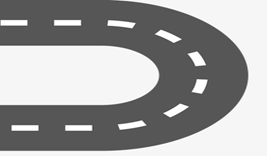 Why was their tension surrounding power and religion in Medieval England?
How did people have fun in the Middle Ages?
What were the consequences of the Black Death?
What were the symptoms of the Black Death?
What were the causes of the Black Death?
How did clothing and fashion develop?
Assessment: What were the similarities and differences between village and town life?
Year 7 Summer 3A
What was life like in a Medieval Town?
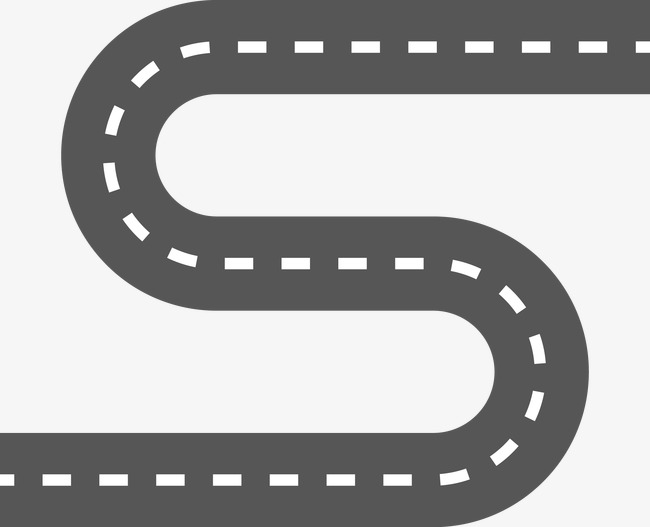 What was life like in a Medieval Village?
How did the East influence Science?
Assessment: Why were the Crusades significant?
How did the East influence the West?
What happened in the First Crusade?
How did the East influence Medicine?
Year 7 Summer 3A
What happened in the Second and Third Crusade?
What were the Why did people fight in the crusades?
What was life like in Medieval England?
What were the crusades?
Why were the Crusades important to development in the East?
Why did William establish the Feudal system?
What was the Harrying of the North and why was it important?
How did life change in England under Norman rule?
Assessment: How did Castles develop over time?
Why did William need the Domesday Book?
Year 7 Spring Term 2B
Attacking and defending castles
How did castles develop?
Why did William build Motte and Bailey castles?
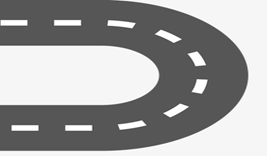 Year 7 Spring Term 2A
What were the events of the Battle of Stamford Bridge?
What were the events of the afternoon of the Battle?
What were the events of the morning of the Battle?
How did the two sides line up for the Battle of Hastings?
Who should be crowned King of England?
Why did William win?
Assessment: Why did William win the Battle of Hastings?
Why was there a succession crisis in 1066?
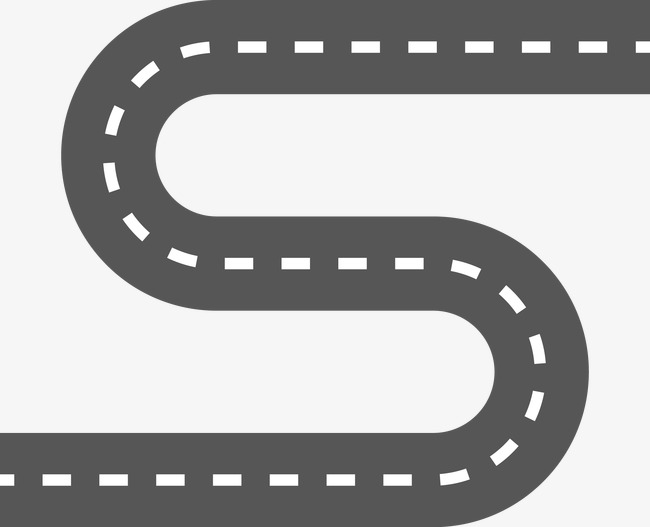 Year 7 Autumn Term 1B
How did things change in England under Norman rule?
Why was there conflict over the throne in 1066?
What can we learn about the Anglo-Saxons from the discovery?
What were the developments in law enforcement in Roman and Anglo-Saxon times?
Assessment: How did law enforcement change and continue?
How did the Anglo-Saxons punish criminals?
What was discovered at Sutton Hoo?
How did the Romans punish their criminals
What crimes were committed in Roman and Anglo-Saxon times?
Start to embed an enthusiasm and thirst for learning
Meet our teaching, support staff, pastoral leaders
 and SLT
How is time divided up in History?
Year 7 Autumn Term 1A
Transition Process begins
Why is chronology important to Historians?
Meet our Head Boy and Girl and Senior prefect team
Learn about our ethos and what it looks like in practice
What were the developments in Roman and Anglo-Saxon times?